Discussion Section Week 6
Dani Faivre
February 11, 2021
Agenda
HW5 Questions?
HW6 Introduction
More C++ Tips
HW6: D-segments Revisited
Same input data as for HW5 (file of read-start counts for chromosome 16)
Same scoring scheme for the read-start bins (0, 1, 2, and >=3)
Different values for S and D cutoffs
HW6: D-segments Revisited
Assignment:
Create randomized data set with the same average read-start distribution as the original data (provided in prompt)
N = number of sites in original sequence
counts[r] = number of sites with r read starts in original sequence
for each site 1..N
    x = random number between 0 and 1 (uniform distribution)
    if x < counts[0] / N
        randomized_counts[site] = 0
    else if x < (counts[0] + counts[1]) / N
        randomized_counts[site] = 1 
    else if x < (counts[0] + counts[1] + counts[2]) / N
        randomized_counts[site] = 2
    else 
        randomized_counts[site] = 3
HW6: D-segments Revisited
Assignment:
Create randomized data set with the same average read-start distribution as the original data (provided in prompt)
Run maximal D-segment algorithm (from HW5) on a randomization of the read start sequence
Scoring scheme same as HW5 for the read-start bins
D = -10
S = {10, 11, 12…28, 29, 30}
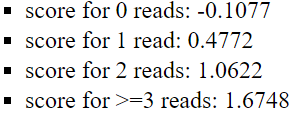 HW6: D-segments Revisited
Assignment:
Create randomized data set with the same average read-start distribution as the original data (provided in prompt)
Run maximal D-segment algorithm (from HW5) on a randomization of the read start sequence
Scoring scheme same as HW5 for the read-start bins
D = -10
S = {10, 11, 12…28, 29, 30}

Run maximal D-segment algorithm on the original data, using the same parameters
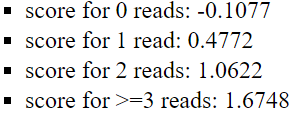 HW6: D-segments Revisited
Output:
Two lists of pairs, one for the original ‘real’ data and another for the simulated data. Each row should contain:
S-value
Number of D-segments found 
A list of ratios based on the simulated data:
Label each row N_seg(Si)/N_seg(Si+1)
Ratio of #D-seg(Si)/#D-seg(Si+1) rounded to 2 dec. 
If there is a 0 in the denominator of your ratio, print -1
Brief written answers to the questions posed in the assignment text
We care about
{# of segments with score >= S}
Simulated data:
10 0
11 0 
12 0
13 0
14 0
15 0
D
cumulative score
S
0
sequence position
We care about
{# of segments with score >= S}
Simulated data:
10 0
11 0 
12 0
13 0
14 0
15 0
Simulated data:
10 1
11 1 
12 1
13 1
14 1
15 1
D
cumulative score
S
0
15
sequence position
We care about
{# of segments with score >= S}
Simulated data:
10 2
11 2 
12 2
13 1
14 1
15 1
Simulated data:
10 1
11 1 
12 1
13 1
14 1
15 1
D
cumulative score
S
0
12
15
sequence position
HW6: Questions?
Preprocessors
programs that process our source code before compilation
preprocessor directives begin with a ‘#’ (hash) symbol
4 main types of preprocessor directives:
Macros
File Inclusion
Conditional Compilation
Other directives
#include <iostream>

// macro definition
#define LIMIT 5
int main()
{
	for (int i = 0; i < LIMIT; i++) {
		std::cout << i << "\n";
	}

	return 0;
}
[Speaker Notes: https://www.geeksforgeeks.org/cc-preprocessors/]
Macros
piece of code in a program which is given some name
When the name is encountered by the compiler, the compiler replaces the name with the actual piece of code
‘#define’ directive is used to define a macro
‘LIMIT’ in the macro definition is called a macro template
‘5’ is a macro expansion
#include <iostream>

// macro definition
#define LIMIT 5
int main()
{
	for (int i = 0; i < LIMIT; i++) {
		std::cout << i << "\n";
	}

	return 0;
}
[Speaker Notes: https://www.geeksforgeeks.org/cc-preprocessors/
https://www.geeksforgeeks.org/interesting-facts-preprocessors-c/
See more examples in Colab notebook]
File Inclusion
tells the compiler to include a file in the source code program
Header File or Standard files
contains definition of pre-defined functions
Syntax: #include< file_name >
‘<’ and ‘>’ instruct the preprocessor to look in the standard folder where all header files are held
User defined files
good practice to divide larger programs into smaller files
Syntax: #include"filename"
Double quotes instruct the preprocessor to look in the current folder (current directory)
[Speaker Notes: https://www.geeksforgeeks.org/cc-preprocessors/]
Conditional Compilation
helps to compile a specific portion of the program or to skip compilation of some specific part of the program based on some conditions
#ifdef macro_name 
    statement1;
    statement2;
    statement3; 
    .
    .
    .
    statementN; 
#endif
[Speaker Notes: https://www.geeksforgeeks.org/cc-preprocessors/]
Other directives
#undef Directive
Used to undefine an existing macro
#pragma Directive
Used to turn on or off some features (compiler-specific)
#pragma warn Directive
Used to hide the warning messages that are displayed during compilation
[Speaker Notes: https://www.geeksforgeeks.org/cc-preprocessors/
https://www.geeksforgeeks.org/interesting-facts-preprocessors-c/
See more examples in Colab notebook]